Journal of Powder Metallurgy and Mining
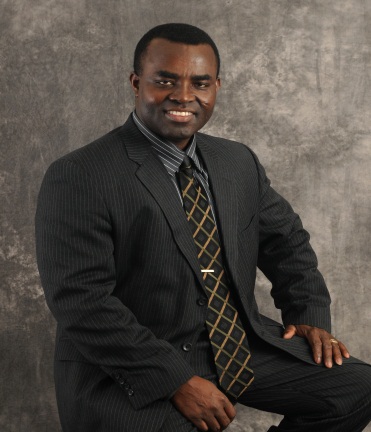 Editor-In Chief
Samuel Frimpong
Professor and Chair
Robert H. Quenon Endowed Chair
Department of Mining & Nuclear Engineering
Missouri University of Science and Technology
USA
Biography
Samuel Frimpong is Professor and Chair of the Department of Mining and Nuclear Engineering and the Robert H. Quenon Endowed Chair at the Missouri University of Science and Technology (Missouri S&T). 
He holds PhD (1992) from the University of Alberta, MSc (1988) from the University of Zambia, and Postgraduate Diploma (Distinction, 1986) and BSc (Hon, 1985) from the University of Science and Technology, Ghana. 
His professional experience includes over 25 years of research and teaching, over 20 years of university administration, and several years of industry practice. 
He previously worked as Professor and Associate Professor (University of Alberta), Assistant Professor (Technical University of Nova Scotia),
Postdoctoral Fellow (University of Alberta), Research Associate (University of Zimbabwe) and as Mining Engineer (Ashanti Goldfields, Ghana National Manganese Corp, State Gold mining Corp and Agri-Petco of Ghana) and Underground Miner (Tarkwa Goldfields). 
His current research areas include surface mining systems engineering, excavation and machine health, extra heavy oil recovery, safety and hazards engineering and stochastic simulation.  He continues to lead major research initiatives in these areas with over $32 million funding from a portfolio of national and international agencies.
The results of his research initiatives include over 200 refereed journal and conference publications, 90 technical reports, and over 150 technical presentations.
He is also leading major global efforts in extending mining engineering education and research initiatives into Afghanistan, Australia, Botswana, China, Dominican Republic, Ghana, Mongolia, Peru and Saudi Arabia. 
Frimpong serves as a Member of the Mine Safety and Health Research Advisory Council for the Center for Disease Control, appointed by the US HHS Secretary.  He is a recipient of the CPI Distinguished Lecturer Award, Award of Distinction by World Mining Congress, University of Alberta/CIDA PhD Scholar, Life Patron of the University of Mines and Technology Alumni Association, Grand Award by the Northwest Mining Association, and a UNESCO Research Fellow. He is Co-Chair of the ASCE-UNESCO Monograph on Emerging Energy Technologies, a member of the APLU Board on Natural Resources,
Vice Chair of the Minerals and Energy Section of the National Association of State Universities and Land Grant Colleges and a member of the College of Reviewers for Canada Foundation for Innovation. He is currently an Associate Editor for International Journal of Mining and Minerals Engineering, Editor for the International Journal of Mining, Reclamation and Environment, and a reviewer for over 15 refereed journals in mining engineering and related fields and previously served as Associate Editor for ASCE Journal of Energy Engineering.
He is a Registered Professional Engineer in Canada, and a member of the Society for Mining, Metallurgy and Exploration, Canadian Institute of Mining, Metallurgy and Petroleum, American Society of Civil Engineers, and the Society for Modeling and Simulation International.
Research Areas
Surface Mining Systems Engineering 
Formation Excavation Engineering 
Machine Dynamics
Heavy Machinery Imaging and Integration 
Intelligent Mining Systems 
Stochastic Processes and Risks Simulation 
Extra Heavy Oil Extraction
Mine Safety, Health and Hazards Engineering
Augmented Machine Visualization
2005-2014 Publications
Gbadam, E. and S.Frimpong. 2014. Bench Structural Integrity Modeling of Oil Sands for Optimum Cable Shovel Performance. J Powder Metall Min 3: 120. doi: 10.4172/2168-9806.1000120.
Nyaaba, W., S.Frimpong and El-Nagdy, K. 2014. Optimization of Ventilation Networks using the Lagrangian Algorithm for Equality Constraints. International Journal of Mining, Reclamation and Environment (IJMRE). © Taylor & Francis, UK (in print).
Frimpong, S., J.M.Whiting and R.Suglo. 2013. Preparing Graduate Talent for the Mining Industry: A New Metric System Based on an Old Tradition; Mining Engineering, Vol. 65, No. 6. © SME, Littleton, CO: 62 – 70.
Frimpong S. 2013. Advancing Knowledge and Frontiers for Safe and Productive Surface Mining. Editorial for Special Edition on Surface Mining. Journal of Powder Metallurgy and Mining, Vol. 2, No. 1, 1000e106; ISSN: 2168-9806 JPMM
Adadzi E. and S.Frimpong. 2013. Stochastic Non-Linear Optimization of Equipment Productivity in Multi-Seam Formations. Special Edition on Surface Mining. Journal of Powder Metallurgy and Mining, Vol. 2, No. 1. ISSN 2168-9806 JPMM 
Raza M.A. and S.Frimpong. 2013. Cable Shovel Stress & Fatigue Failure Modeling - Causes and Solution Strategies Review. Special Edition on Surface Mining. J Powder Metall Min. Vol. 2, No. 1. ISSN: 2168-9806 JPMM.
2005-2014 Publications
Aouad, N. and S.Frimpong. 2013. Virtual Prototype Simulation of Truck Vibrations in High-Impact Shovel Loading Operations. Special Edition on Surface Mining. J Powder Metall Min, Vol. 2, No. 1. ISSN: 2168-9806 JPMM.
Frimpong S., Y.Li and R.Suglo. 2013. Dynamic Torque and Soil Deformation Mechanics and Simulation of the GAP Virtual Machinery. Special Edition on Surface Mining. Journal of Powder Metallurgy and Mining, Vol. 2, No. 1. ISSN: 2168-9806 JPMM.
Frimpong, S., G.Galecki and Y.Li. 2012. Dump Truck Tire Stress Simulation for Extended Service Life; SME TRANSACTIONS, Vol. 332; © SME, Littleton, CO: 422 – 429.
Brown, O.F. and S.Frimpong. 2012. Non-Linear FE Analysis of Blade – Formation Interactions in Excavation. Mining Engineering. © SME, Littleton, CO: 60 – 67. 
Li, Y., S.Frimpong and W.Y.Liu. 2012. 3D Finite Element Analysis of PWA-Oil Sands Terrain System Interaction.  Advances in Acoustics and Vibration, Volume 2012 (2012), Article ID 324515. © Hindawi Publications: 10 pages.
Li, Y., W.Y. Liu and S.Frimpong. 2012. Effect of Ambient Temperature on Stress, Deformation and Temperature of Dump Truck Tire. Engineering Failure Analysis (ENG FAIL ANAL)Publisher: Elsevier Engineering Failure Analysis, Vol. 23 (DOI: 10.1016/j.engfailanal. 2012.02.004): 55–62.
Frimpong, S., G.Galecki and Z.Chang. 2011. Dump truck operator vibration control in high-impact shovel loading operations. International Journal of Mining, Reclamation and Environment (IJMRE), Vol. 23, No. 3 (September). © Taylor & Francis, UK: 213 – 225
2005-2014 Publications
Awuah-Offei, K. and S.Frimpong. 2011 Efficient Cable Shovel Excavation in Surface Mines. Geotech and Geol. Eng., Vol. 29(1). © Springerlink, DOI: 10.1007/s10706-010-9366-9: 19-26. 
Frimpong, S., O.R.Ayodele, K.Awuah-Offei and O.F.Brown. 2010. Numerical Simulation Software for Oil Sand Slurry Flow in Flexible Pipelines. Journal of Energy Engineering, Vol. 136, No. 2. © ASCE, Reston, VA: 51-57.  
Frimpong, S., and Y.Li. 2009. Dynamic Torque and Soil Deformation Simulation of the GAP Machinery. Journal of Terramechanics. © Elsevier Sciences, Netherlands.
Awuah-Offei, K., S.Frimpong and H.Askari-Nasab, 2009. Formation Excavation Resistance Modelling for Shovel Dippers. Int. J. of Mining and Mineral Engineering, Vol. 1, No.2. © Inderscience, Olney, Bucks, UK: 127 – 146.
Frimpong, S. and N.Demirel. 2009. Planar Kinematics of Dragline Digging for Efficient Machine Control. ASCE J. of Aerospace Eng Vol. 22, No. 2. © ASCE Publications, Reston, VA: 112-122. 
Demirel, N. and S.Frimpong. 2009. Dragline Dynamic Modeling for Efficient Excavation. Int. Journal of Mining, Reclamation and Env. (IJMRE), Vol. 23, Issue #1. © Taylor & Francis, UK: 4-20. 
Frimpong, S. 2008. Global Energy Security: The Case for a Multifaceted Solution Strategy. Editorial for the J. of Energy Engineering, Vol. 134, No. 4. © ASCE, Reston, VA: 109 – 110.
2014-2015 Publications
Frimpong, S., Y.Hu and H.I.Inyang. 2008. Dynamic Modeling of Hydraulic Shovel Excavators for Geomaterials. Int. Journal of Geomechanics (IJOG), Vol. 8(1); © ASCE, Reston, VA: 2 – 10.
Frimpong, S. and Y.Hu. 2008. Intelligent Shovel Excavation Modeling and Simulation. IJOG, Vol. 8(1). © ASCE Publications, Reston, VA: 20 - 29.
Frimpong, S., Y.Li and K.Awuah-Offei. 2008. Cable Shovel Health and Longevity and Operator Efficiency in Oil Sands Excavation. IJMME, Vol. 1, No. 1. © Indersci., UK: 47 – 61.
Li, Y. and S.Frimpong, 2008. Hybrid Virtual Prototype for Analyzing Cable Shovel Component Stress. Int. J. of Adv. Manufacturing Tech., Vol. 37. © Springer-Verlag, London, UK: 423 – 430.
Li, Y. and S.Frimpong. 2008. Dynamic Modelling and Virtual Prototype Simulation of Dump Truck-Haul Road Interactions. Int. J. of Heavy Vehicle Systems, Vol. 15, No.2/3/4. © Inderscience, Olney, UK: 416 – 432.
Frimpong, S. and Y.Li. 2008. Structural Dynamics and a Virtual Prototype Simulator of the HAB System for Oil Sands Production. J. of Energy Engineering, Vol. 134, No. 3 (September). © ASCE, Reston, VA: 81-86.
Frimpong, S., K.Awuah-Offei and G.Dogbe. 2007. Optimum Short-Term Futures Hedge using Stochastic Linear Programming. International Journal of Risk Assessment and Management (IJRAM), Vol. 7(5). © Inderscience, Geneve 15, Switzerland: 639-655.
2005-2014 Publications
Dogbe, G., and S.Frimpong. 2007. Mineral Reserve Risk in Continuous-Time Stochastic Mine Valuation. IJRAM, Vol. 7(5). © Inderscience, Geneve 15, Switzerland: 675 - 694.
Frimpong, S. and Y.Li. 2007. Cable Shovel Health and Longevity in Formation Excavation. Mining Engineering, Vol. 59(12) (December). © SME, Littleton, CO: 50 - 56.
Askari-Nasab, H., S.Frimpong and J.Szymanski. 2007. Modeling Open Pit Dynamics using Discrete Simulation. Int. Journal of Mining, Reclamation & Environment, Vol. 21, No. 1. © Taylor & Francis, Oxfordshire, UK: 35 - 49.
Frimpong, S. and Y.Li. 2007. Stress Loading of the Cable Shovel Boom under In-situ Digging Conditions. Eng. Failure Analysis, Vol. 14(4) (June). © Elsevier, UK: 702 – 715.
Frimpong, S. and Y.Li. 2007. Spatial Kinematics and Virtual Prototype Simulation of the Cable Shovel Performance. SME Transactions, Vol. 322. © SME, Littleton, CO: 78 – 87.
Awuah-Offei, K. and S.Frimpong. 2007. Cable Shovel Digging Optimization for Energy Efficiency. Mechanism and Machine Theory, Vol. 42. © Elsevier, UK: 995 – 1006. 
Inyang, H. and S.Frimpong. 2007. Utility of Energy Technology Development in Environmentally Sustainable Development. J. of Energy Engineering, Vol. 133, No. 1. © ASCE, Reston, VA: 1 – 2.
Awuah-Offei, K. and S.Frimpong. 2006. Numerical Simulation of Cable Shovel Resistive Forces in Oil Sands Excavation. International Journal of Mining, Reclamation & Environment, Vol. 20, No. 3. © Taylor & Francis, Oxfordshire, UK (September): 223 – 238.
2005-2014 Publications
Li, Y., M.Fang, M.L.Feng and S.Frimpong. 2006. Three Dimensional Modeling of the Working Linkage of Load-Haul-Dump Loader. The International Journal of Advanced Manufacturing Technology, ISSN: 0268-3768 (Paper) 1433-3015 (Online), DOI: 10.1007/s00170-006-0407-8. © Springer, London, UK.
Frimpong, S. and Y.Hu. 2005. Parametric Simulation of Shovel-Oil Sands Interactions during Excavation. International Journal of Surface Mining, Reclamation & Environment, Vol. 18, No. 3. © Taylor & Francis, Oxfordshire, UK (September): 205 – 219.
Frimpong, S. and Y.Hu. 2005. Dynamic Hydraulic Shovel Simulator for Improved Machine Performance. CIM Bulletin, Vol. 98, No. 1095. © CIM Publications, 1210-3400 de Maisonneuve Blvd. W., Montreal, Canada: 1 – 5. 
Frimpong, S., and Y.Li. 2005. Virtual Prototype Simulation of Hydraulic Shovel Kinematics for Spatial Characterization in Surface Mining Operations. Int. J. of Surface Mining, Reclam. & Env., Vol. 19, No. 4. © Taylor & Francis, Oxfordshire, UK (September): 238 – 250.
Frimpong, S., Z.Chang and V.Kecojevic. 2005. KANEXP03 Cable Shovel Dynamics and PID Control Scheme for Efficient Surface Mining Excavation. Mining Engineering Transactions, Vol. 318. © SME, Littleton, CO: 41 – 50.
Frimpong, S., Y.Hu and K.Awuah-Offei. 2005. Mechanics of Cable Shovel-Formation Interactions in Surface Mining Excavations. Terramechanics, Vol. 42, Issue #1; © Elsevier (August): 15 – 33.
Books & Monographs
Brown, O.F. and S.Frimpong. 2012. Numerical Analysis of Blade-Formation Interactions in Excavation: A Finite Element Approach. © Lambert Academic Publishing. KG Heinrich-Böcking-Straße 6-8 66121 Saarbrücken, Germany (May). ISBN-10: 365911118X; ISBN-13: 978-3659111181: 108 p. 
Frimpong, S., Y.Li and N.Aouad. 2008. “Intelligent Machine Monitoring and Sensing for Safe Surface Mining Operations”; Book Chapter in Appropriate Technologies for Environmental Protection in the Developing World, ISBN #: 978-1-4020-9138-4; Yanful, E.K. (Editor); © Springer Science, New York, NY: 217-227.
Szymanski, J. and S.Frimpong. 2005. Sprocket Carrier Roller for a Tracked Vehicle”. Patent File #: 2002050 (CA2). Serial #: 2,481,664). TEC Edmonton, University of Alberta, Edmonton, Canada.
Thank you